LA FATTURAZIONE ELETTRONICA

Udine, 23/10/2018
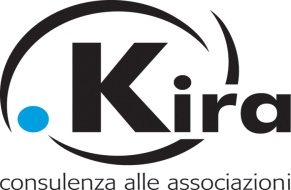 FATTURAZIONE B2B – IL FLUSSO
Cedente emittente
Cessionario
CANALE DIGITAL HUB
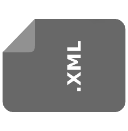 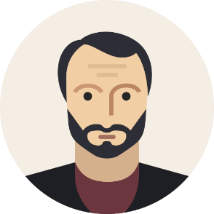 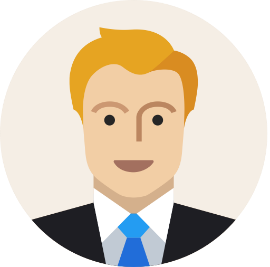 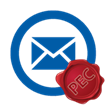 PEC
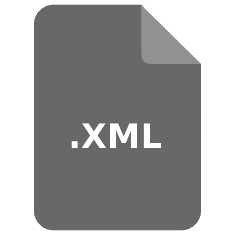 UPLOAD
Fattura
CANALE ACCREDITATO
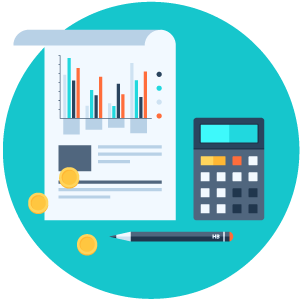 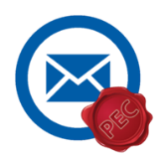 PEC
XML
accettazione
Sistema d’Interscambio
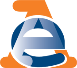 rifiuto
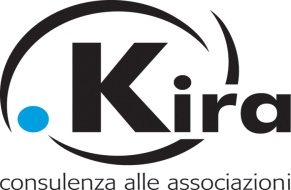 FATTURAZIONE B2B
CICLO ATTIVO
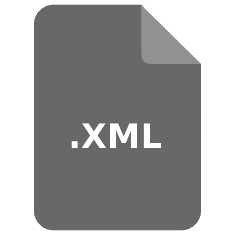 FATTURAZIONE CONTO TERZI
DIGITAL HUB
XML
accettazione
Cessionario
rifiuto
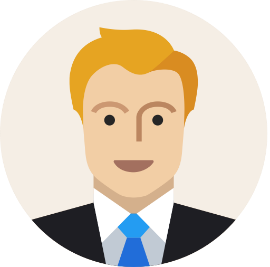 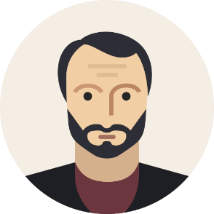 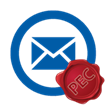 PEC
Cedente
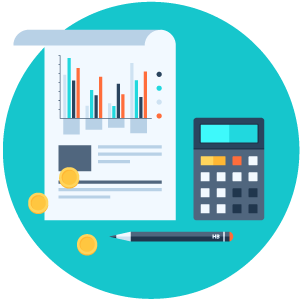 CANALE ACCREDITATO
CANALE D.H.
accettazione
rifiuto
accettazione
GESTIONALI SOCIETA’ DI SOFTWARE
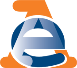 Sistema d’Interscambio
rifiuto
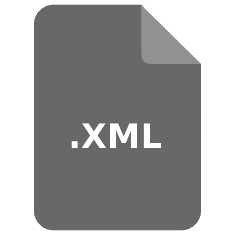 XML
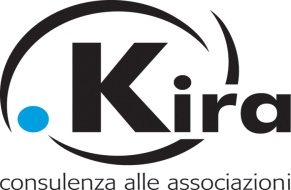 FATTURAZIONE B2B
CICLO PASSIVO
PEC UPLOADER
CLIENT PRESSO LO STUDIO
DIGITAL HUB
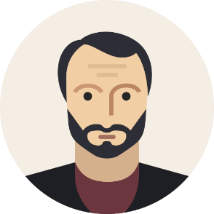 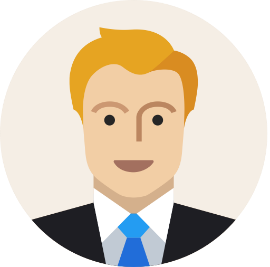 Cedente (Fornitore)
Cedente (diventa cessionario)
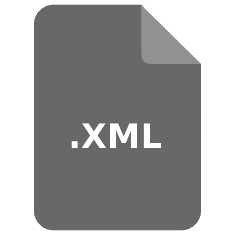 XML
DIGITAL HUB
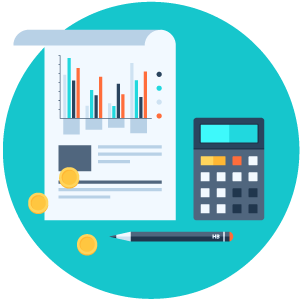 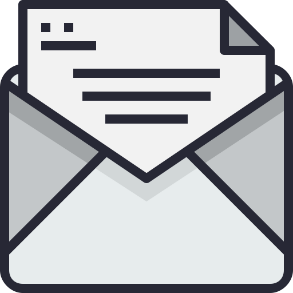 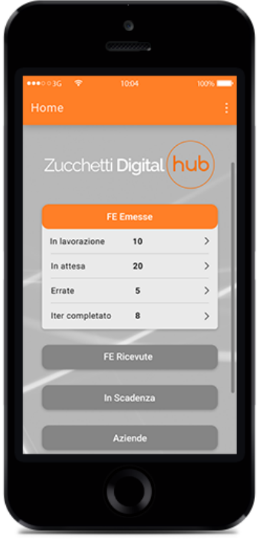 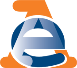 Sistema d’Interscambio
FATTURA
------------------------------------------||||||
________________
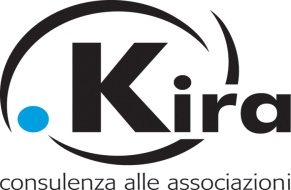 NO
OK
XML